星形成領域ＮＧＣ２２６４におけるAA Tau 型星の可視赤外同時観測
博士課程前期　１年
広島大学　宇井崇紘
もくじ
Introduction
観測
観測結果
まとめと今後
Introduction
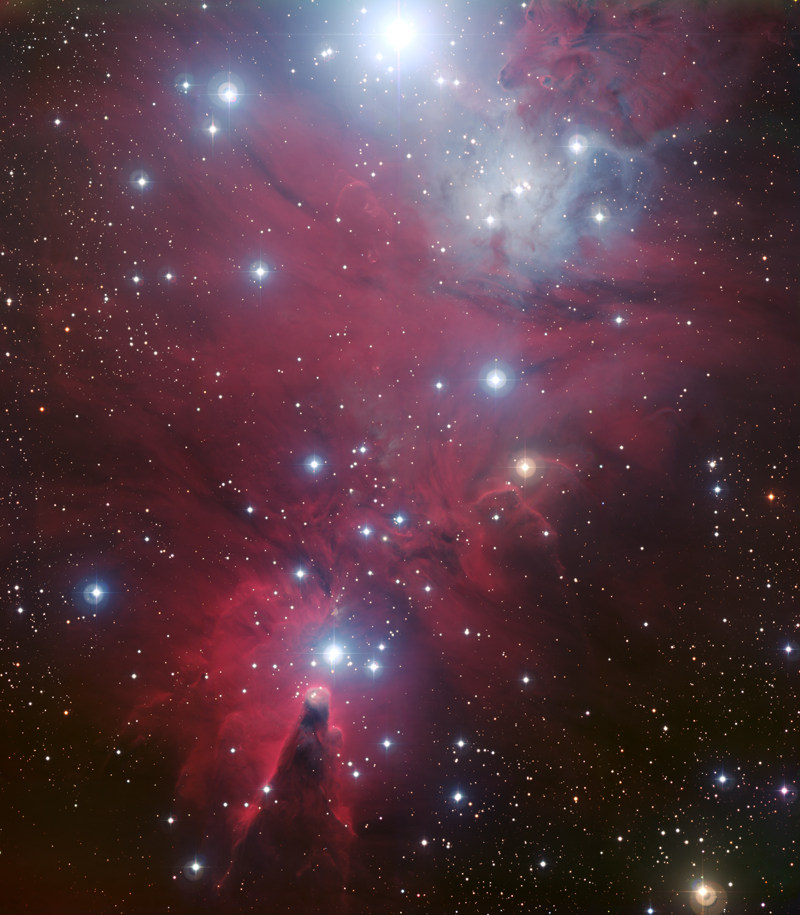 ・NGC2264は星形成領域として知られている

・地球から比較的近い(760pc)
・1Myr～3Myrの年齢
・原始星(YSO)が多数存在
　　


私の狙う天体T Tauri型星
Astro Artsより　ESOで撮られたNGC2264
原始星から主系列星までの進化
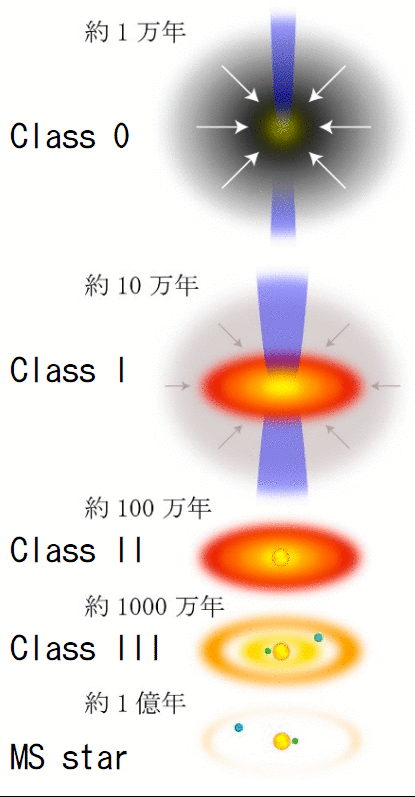 Class 0
・質量降着が起こっている
・天体からの可視光は見られずサブミリなどで観測
T Tauri 型星
Class Ⅰ
・中心星は分子雲で深く埋もれている
・双極分子流が放出されている
・ダストからの赤外放射が良く確認される
Class Ⅱ
・質量降着や双極分子流が落ち着く
・中心星が可視光で確認
・厚いdisk成分が存在し赤外線での放射
Class Ⅲ
・disk成分が薄くなる
・中心星からの成分が卓越する
・Ｘ線で放射するものが多い
T Tauri 型星の特徴
・低質量星（＜３Ｍ☉）
・Hαの輝線が卓越している。
Weak line T tauri
Classical T tauri
・Ｈαの等価幅＜１０Å
・class　IIIに相当
・星周物質がほとんどなく、光球からの放射が卓越している
・Ｈαの等価幅＞１０Å
・Liの吸収線が見られる。
・星周物質からの赤外放射が存在。
・変光を示す。
NGC2264領域のＣＴＴＳを大きく３つの変光パターンに分類    (Alencar +2010)
自転
変光のパターン１
恒球のcool spot や hot spot による変光
cool spot
hot spot
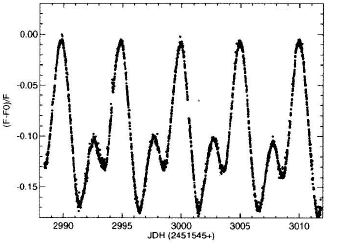 ・天体の自転周期に対応して変光が観測される
AA Tau like star
変光のパターン２
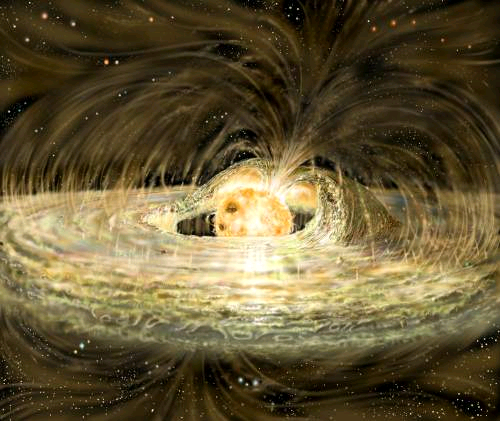 星周物質の掩蔽に
よる変光
・磁場に沿って星周物質が落ち込み、めくりあがりのような構造をしていると考えられている。
・磁場で星周物質と恒球がconnection しており天体の自転と共に掩蔽が起こると考えられる。
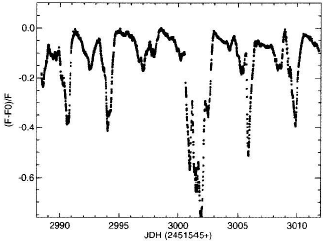 偏光パターン３
？
ライトカーブが複雑で周期的な変動がみられないもの
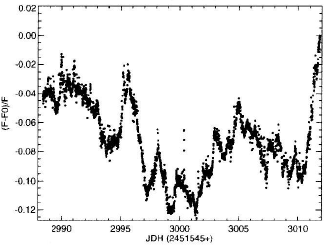 多様性のある
変動
ＡＡ　Ｔａｕｒｉ型星
Ｔ　Ｔａｕｒｉ型星の中でも特徴的なライトカーブを示し、特異な天体であるとされてきた。
近年衛星による観測で密なライトカーブを得られるようになると、多数見つかるようになった。
Alencar et al (2010)ではNGC2264領域にあるT Tauri型星の中でAA Tauri型星は約３０％存在すると考えられている。
その特徴的なライトカーブからＴ　Ｔａｕｒｉ型星のより内部構造へのアプローチとして期待されている。
AA Tau like な天体を可視と赤外でモニターすることは非常に重要！
可視光で恒球からの放射
近赤外線でdiskからの放射
Motivation 
AA Tau likeな天体を可視、近赤外でモニター観測することにより、周期変動を明らかにし、追観測へつなげる。
最終的には偏光モードでもモニターする。
時間変動するので、可視、近赤、偏光のモニター観測
出来る”かなた”での撮像は非常に有効
観測
東広島天文台のかなた望遠鏡を用いて、
可視：HOWPol(V,R,I,Z)
近赤外線：HONIR(J,H,K)
で1月２３日～１月３１日まで観測

毎日２時間毎にNGC2264の観測開始の１８時から沈んでしまう２７時まで、HONIR とHOWPolで観測
観測
可視と赤外が同時に撮れないので、HOWPolとHONIRを交互に回して撮る→可視と赤外で３０分ほどのズレ
スクリプトなどで、dead time の時間短縮
観測
・１つの視野に４つのＡＡ　Ｔａｕ　like と思われる天体(alencar +2010)を入れ、それぞれ測光した
・解析はiraf でaperture 測光をした。
・比較星は（Ｋｅａｒｎｓ+１９９７）
より決定
HOWPol の画像
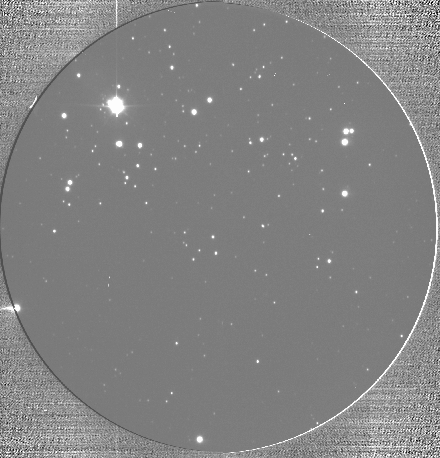 2
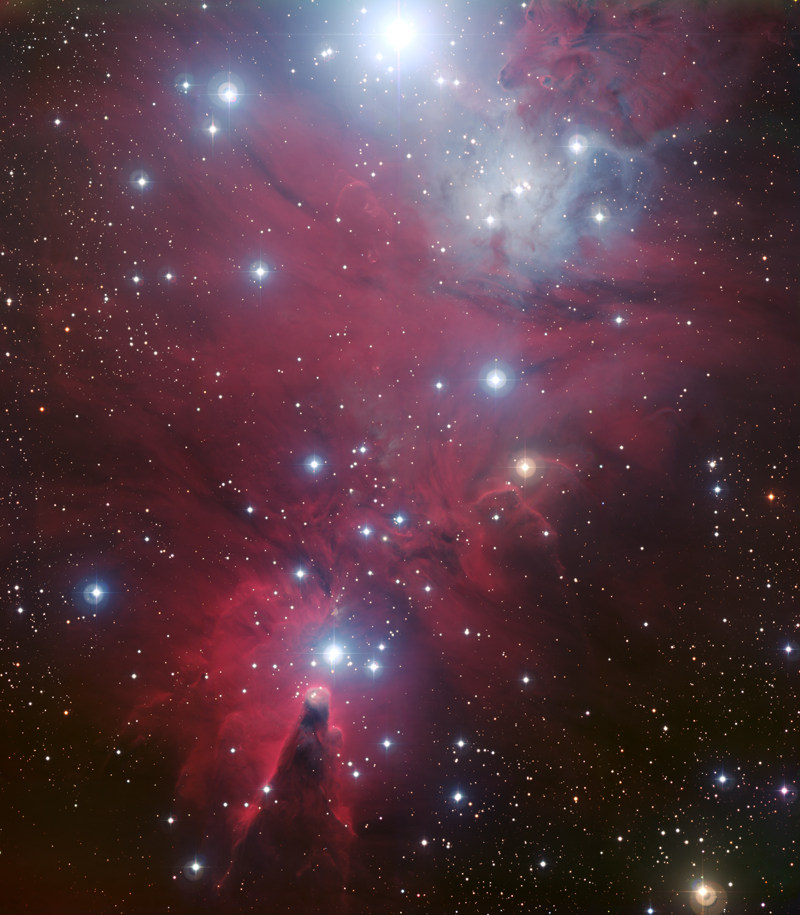 １５′
4
1
3
１５′
“ＬＲ　Ｍｏｎ”
“2MASS J06405118+0944461”
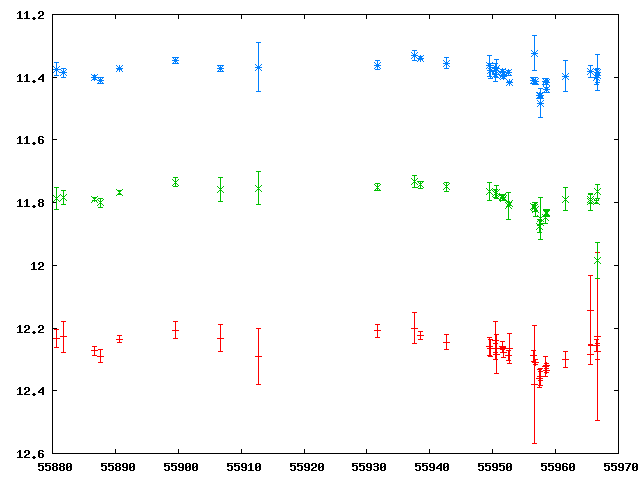 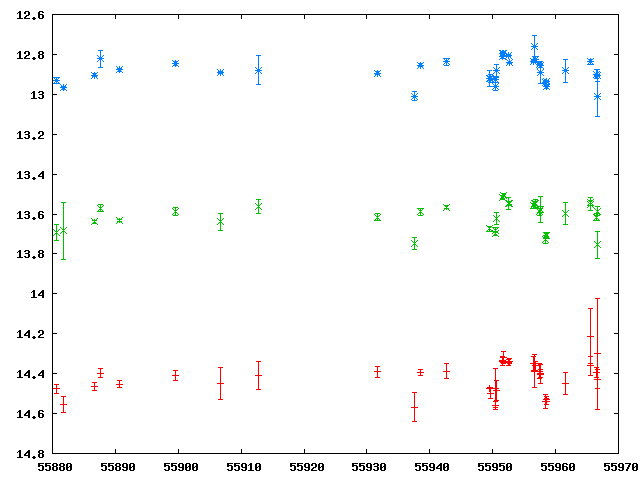 青　Ｉバンド
緑　Ｒバンド
赤　Ｖバンド
“ＭＭ　Ｍｏｎ”
“V359 Mon”
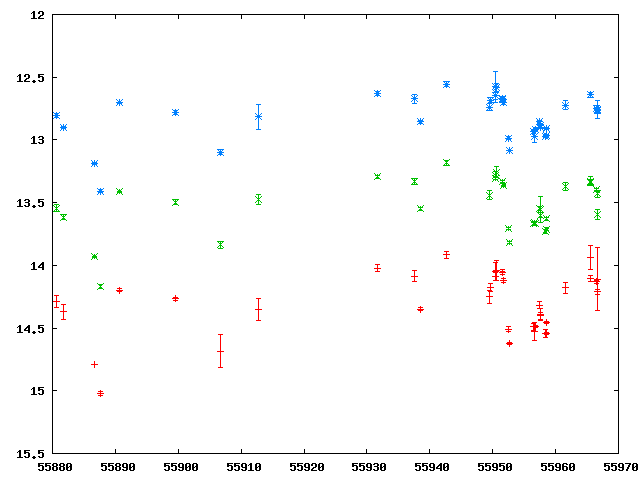 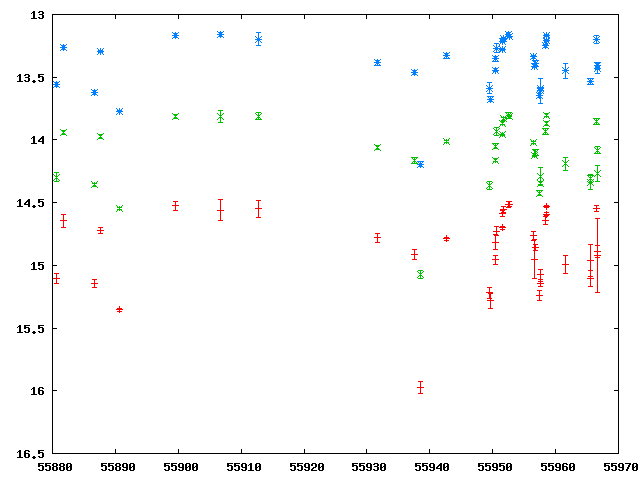 14/18
近赤外装置HONIR で撮像
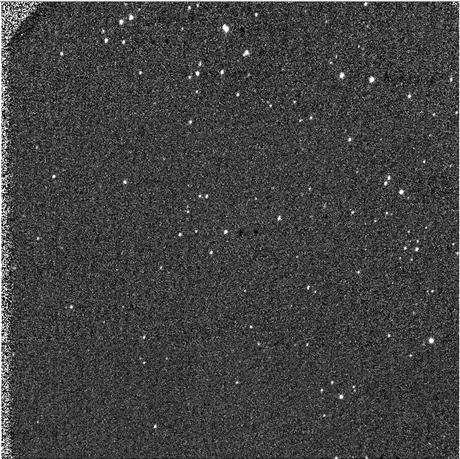 3
2
4
１０′
1
１０′
“ＬＲ　Ｍｏｎ”
“2MASS J06405118+0944461”
近赤外
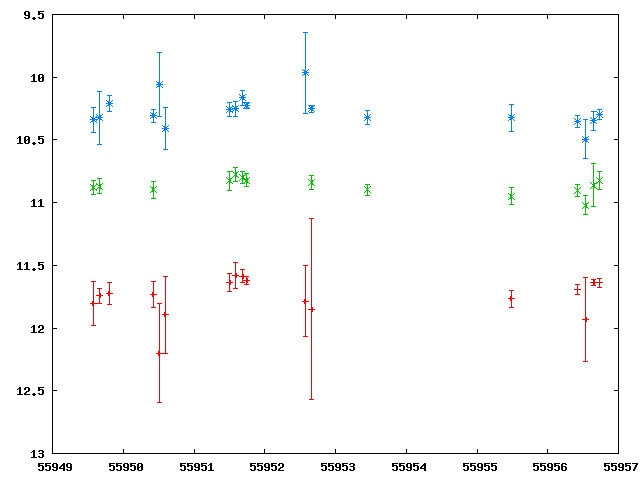 青　Ｋバンド
緑　Ｊバンド
赤　Ｈバンド
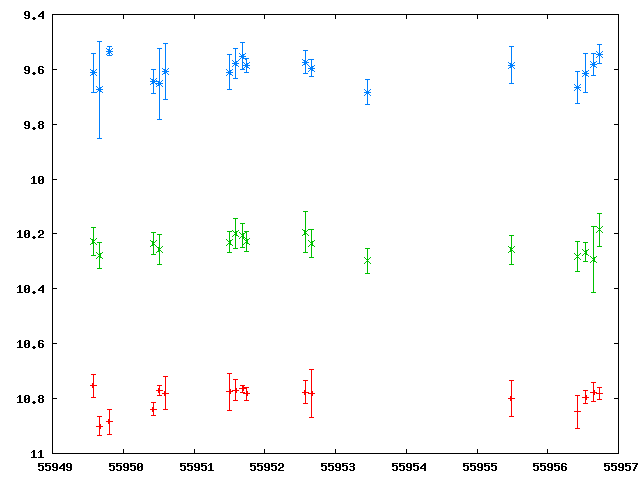 “ＭＭ　Ｍｏｎ”
“V359 Mon”
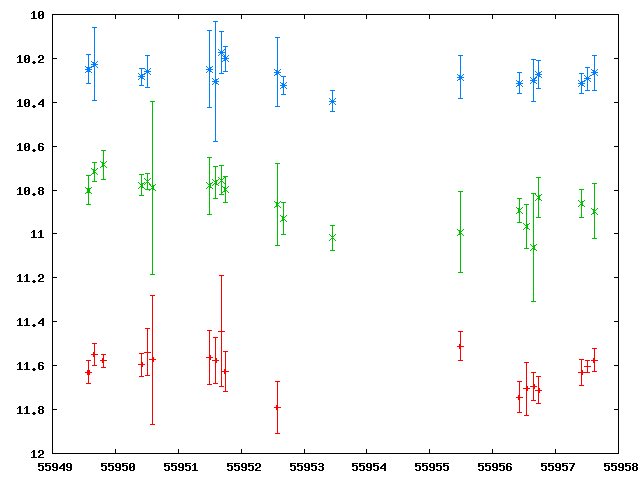 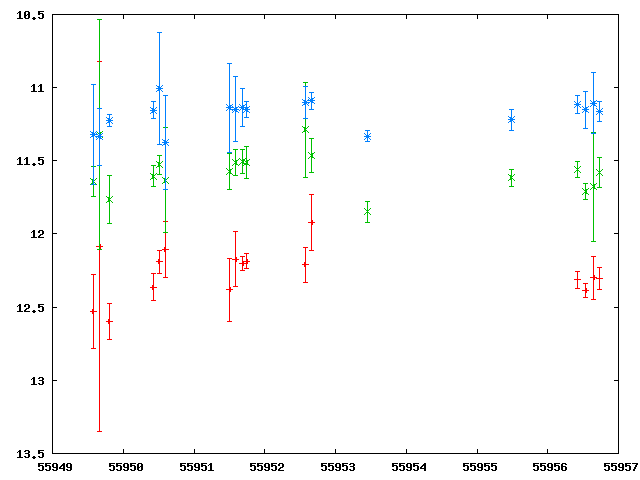 “ＬＲ　Ｍｏｎ”
“2MASS J06405118+0944461”
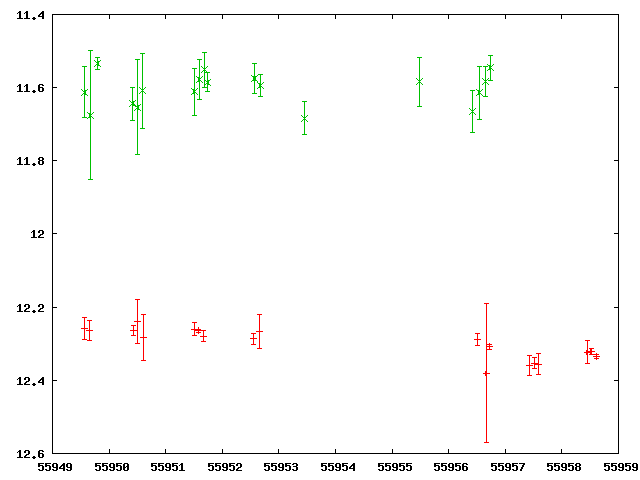 緑　Kバンド(+2)
赤　Vバンド
緑　Kバンド(+3)
赤　Vバンド
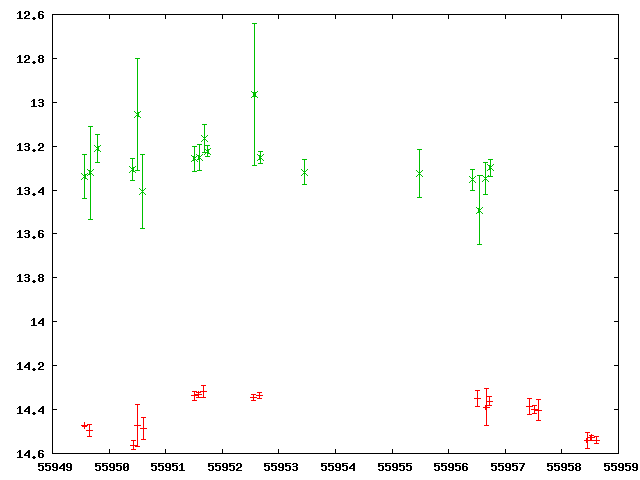 “ＭＭ　Ｍｏｎ”
“Ｖ３５９　Ｍｏｎ”
緑　Kバンド(+3)
赤　Vバンド
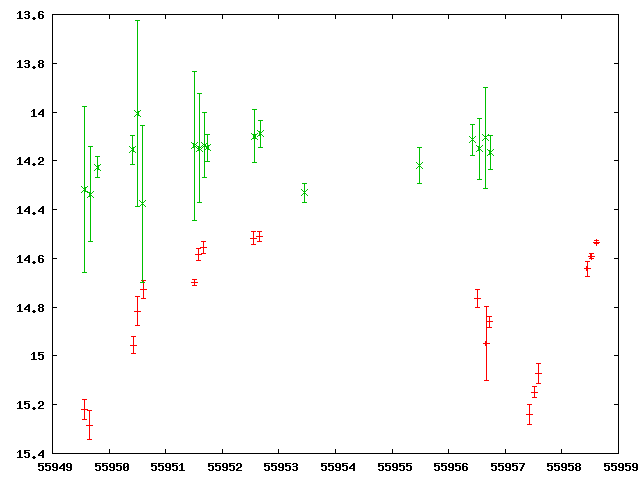 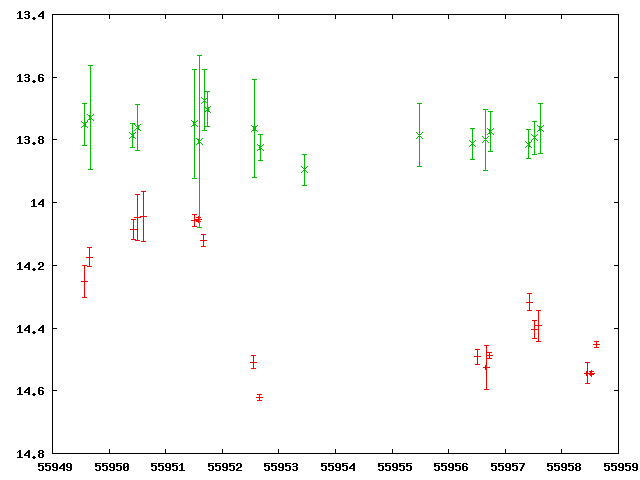 緑　Kバンド(+2.5)
赤　Vバンド
議論
Ｖ３５９　Ｍｏｎ
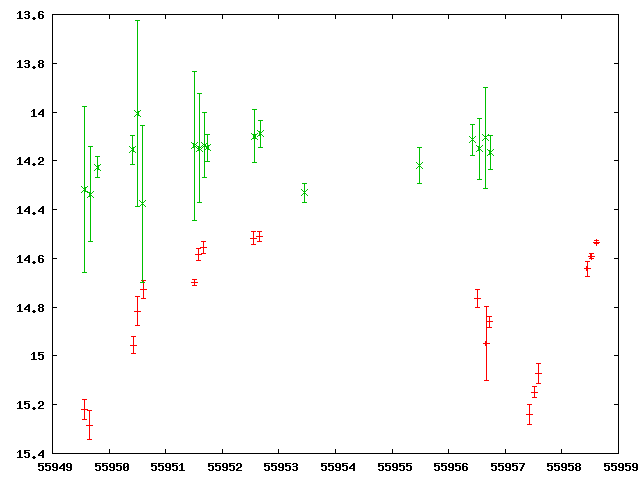 緑　Ｋ＋３
赤　　Ｖ
可視では変光が見られるが、近赤外ではほぼ変光していない

星周物質による掩蔽
前半と後半で可視の減光が見られる
　　　
自転の周期が見えているか？→HOWPolで今後も観測していく
自転周期？
星周物質
による掩蔽
星周物質
による掩蔽
V359 Mon　可視のライトカーブ
追観測に向けた評価
・可視のモニターは約90日行っていたが、～１日の変光を示すため、本観測から１日２点以上の測光は必要
・より短時間での観測については、同時観測が必須。
・偏光モードでの撮像に関しても同様の時間スケールで行う
赤　Ｖバンド
緑　Ｒバンド
青　Ｉバンド
まとめと今後
東広島天文台のHOWPolとHONIRを用いてNGC2264領域を1月23日～1月31日まで可視赤外同時観測を実施
ライトカーブを描き、“ＭＭ　Ｍｏｎ”,“Ｖ３５９　Ｍｏｎ”の変動を確認、可視と近赤外線による観測から→掩蔽による変動
追観測に向けた指針が得られた。

今後
・ 解析の自動化する→今回の視野に入っている星のライトカーブを描いてみる
・HONIRが再装着後、偏光モードでも観測モニターする
T Tauri 型星の描像
Hartmann Lee
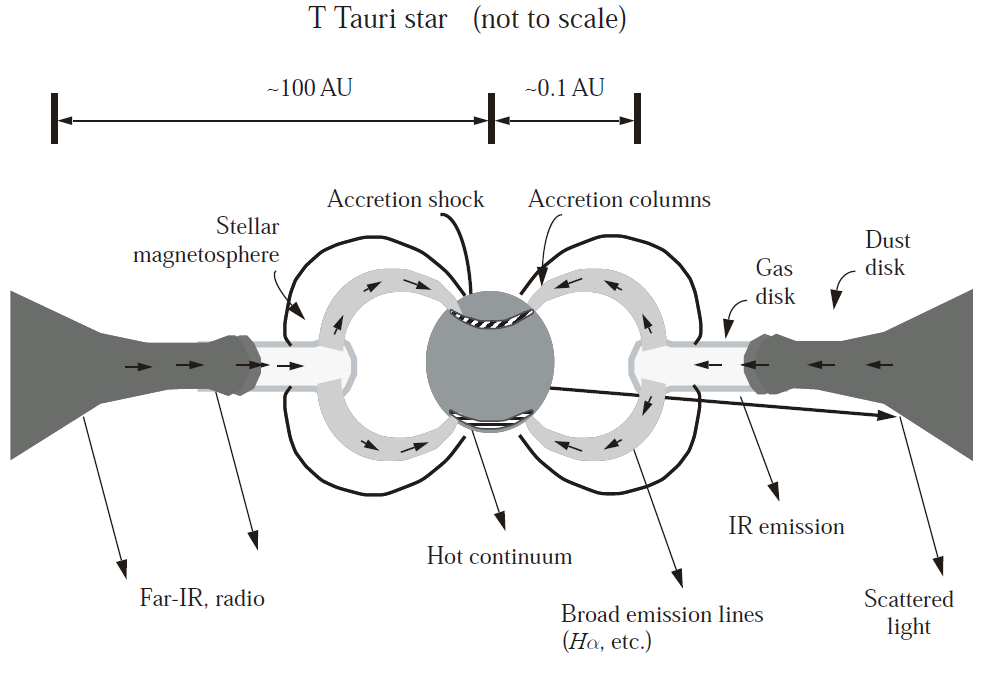 T Tauri like starsは強い磁場が観測
磁場を伝わって降着
Accretion disk からの降着によりホットスポット形成
Accretion disk に沿って降着物質が落ち込む際にwarpと呼ばれるものが形成されると考えられている